Food Security & Livelihood Cluster RRF partners selection SOP
1
Partner initiates Intent to respond
Partner fulfils RRF triggers
Partner submit recent IRNA ( less than 2 months)
Severity and magnitude checks
Be in NAWG Band A or B1 or IPC 4, acute shock 
No duplication 
Should have more than 5,000 People in need
2
Rapid Response Fund (RRF) Triggers
Conflict-induced population displacement (both newly displaced and newly accessible) or population returns to areas of origin
Outbreak of highly communicable diseases
Severe acute food insecurity and /or malnutrition
Natural disasters that result in displacement, asset losses, and /or significant health threats
Others emergencies and /or shocks that result in acute needs
3
Partner eligibility
FSLC Membership
Report 5Ws (CO2 activities) within the last 24 months 
Attend FSLC meeting
4
FSLC confirmation
Confirm the caseload
Confirm the availability of input with FAO
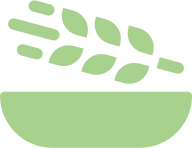 5
FSLC recommends Partners
FSLC will send the list of recommended partners to RRF
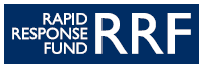 6
RRF select the Partner
RRF will do final selection according to their due diligence
RRF Need analysis template:
Considerations:
IRNA – not less than 2 months old at the time of EOI, for relevance of the response. 
- Note: FSNSMS Reports, protection monitoring reports and GBV safety audits and individual agency needs assessments cannot substitute an IRNA.  
Target threshold is 5000 individuals as per ICCG standards 
New and Improved IRNA template to be considered for assessment once pilot is tested and adapted for use by the ICCG. 
Triangulate information with state focal points esp. on partner presence in addition to the 5Ws reporting.